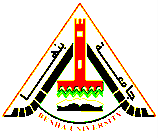 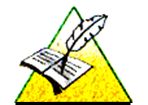 قسم اللغة الفرنسيةالفرقة الاوليمادة: النحو التطبيقي2 استاذ المادة: أ.د.م/ سحر درويشالمحاضرة الرابعة
La voix active et la voix passive(voir l’explication dans le livre)
Mettez les phrases suivantes à la voix passive :
1. Le concierge ferme les grilles à cinq heures.
2. Les spectateurs envahissaient la pelouse du terrain de foot.
3. Les élèves complèteront le questionnaire. 
4. La couturière créa de nouveaux modèles pour la collection. 
5. On a organisé un défilé pour Carnaval. 
6. On avait acheté les billets à l'avance.
7. L'orage nous a surpris